Responding to Traumatic Brain Injury
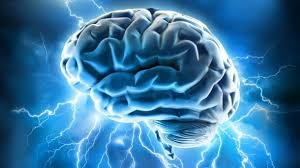 Jamie Champion, Ph.D., Clinical Neuropsychologist
Brienne Dyer, Psy.D., Clinical Neuropsychologist
Boise VA Medical Center
Outline
Review challenging cognitive, behavioral, and personality issues associated with TBI
Discuss management strategies
Vignette
Problem-solve your real life examples
Vignette
Mr. B- 32 year old male with history of ADHD, multiple mild TBIs (concussions), and methamphetamine and alcohol abuse. Presents as anxious, agitated, scattered, impatient, fidgety. Has trouble focusing, following through, managing time. Often misses appointments then becomes frantic in attempts to make up (e.g., may show up unannounced). Struggles to keep up with regimented schedule and feels like others are setting him up for failure. He often uses curse words and had a hard time controlling his temper. 

How can we help him be successful in the program?
Cognitive Issues
Attention
Speed of processing
Learning and Memory 
Executive Functioning (higher order organization and problem solving skills)
[Speaker Notes: Examples of Challenging Cognitive Issues]
Cognitive Management Strategies
Attention and Speed of Processing
Focus and refocus person’s attention as needed
Restructure environment to reduce distractors
Slow things down
Cognitive Management Strategies
Learning and Memory
Have individual repeat what was said, write notes 
Provide material in multiple formats (visual, verbal, hands on)
Provide frequent reminders
Have individual use external cues (planner, cell phone reminders, alarms)
[Speaker Notes: Repetition and rehearsal]
Cognitive Management Strategies
Organization and Problem Solving Skills
Routinize daily activities
Use checklists
Implement structure
Use external aids to enhance organization
Help the individual plan ahead and problem solve difficulties that may occur
Behavioral Issues
Impulsivity
Disinhibition
Difficulty attending to social cues
Planning
Judgment
[Speaker Notes: Examples of these issues]
Behavioral Management Strategies
Reinforce desired behaviors, ignore undesired
Remain calm
Do not challenge person
Validate emotions 
Be explicit 
Help individual learn from past mistakes in decision-making
Other Issues
Preexisting Personality Issues that Might Complicate TBI 

Style: Manipulative, habitually disregards/breaks rules, aggressive, indifferent to effect on others 
Strategy:  Firm rules, consequences.  Need to check on everything they say, monitor
 
Style:  Submissive, clinging behavior.  Needs frequent reassurance,  goes to excessive lengths to obtain support
Strategy:  Frequent brief contacts with problem solving.  Be supportive but encourage independent, solution focused thinking
Other issues
Preexisting Personality Issues that Might Complicate TBI 


Style: Grandiose sense of self-importance, sense of entitlement (unreasonable expectations of especially favorable treatment or automatic compliance with his/her expectations), lacks empathy about how behaviors affect others.
Strategy:  Comment on the problems/attitudes in a supportive manner . Encourage more realistic views of themselves, the situation, and their expectations.     
 
Style: Emotionally labile, impulsive, alternate between needy and angry, mood is reactive and variable
Strategy:  Stay calm, do not react to their internal dyscontrol, focus on problem-solving and not chaos, acknowledge feelings but redirect to behaviors/desired outcomes, simplify – break into chunks
Other Issues
Fatigue and sleep disturbance are two common disabling symptoms that affect recovery from TBI
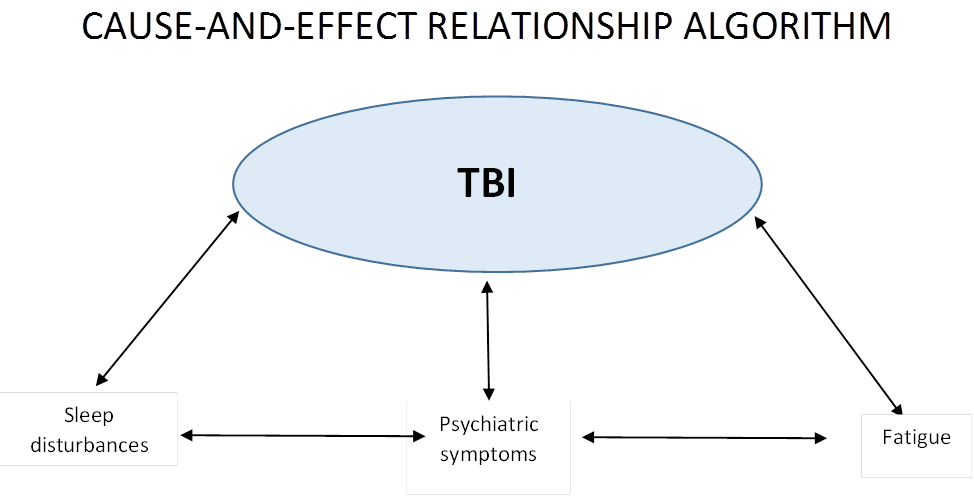 Vignette Revisited
Mr. B- 32 year old male with history of ADHD, multiple mild TBIs (concussions), and methamphetamine and alcohol abuse. Presents as anxious, agitated, scattered, impatient, fidgety. Has trouble focusing, following through, managing time. Often misses appointments then becomes frantic in attempts to make up (e.g., may show up unannounced). Struggles to keep up with regimented schedule and feels like others are setting him up for failure. He often uses curse words and had a hard time controlling his temper. 
What are the presenting cognitive, behavioral, and personality issues?
How can we help him be successful in the program?
Problem Solving
What issues have you encountered in working with individuals with TBI?
What cognitive, behavioral, and/or personality traits are challenging for you?
What have you found to be effective in managing these issues?
Vignette #2
Ms. Q- 50 year old female with history of 35 years alcohol abuse, domestic violence (including several head injuries), and bipolar disorder. Presents as irritable, defensive, dependent, highly emotionally labile. Has difficulty remembering important details of conversation, often misinterprets statements by others and becomes offended, feels overwhelmed by program requirements, often seems helpless by others and requires a lot of extra effort to keep on track. How can we help her be successful in the program? 
What are the presenting cognitive, behavioral, and personality issues?
How can we help her be successful in the program?
Resources
If an individual appears to need additional assessment of abilities, a neuropsychological evaluation may be appropriate
Occupational/speech therapy can help improve compensatory skills
Additional Thought/Questions?
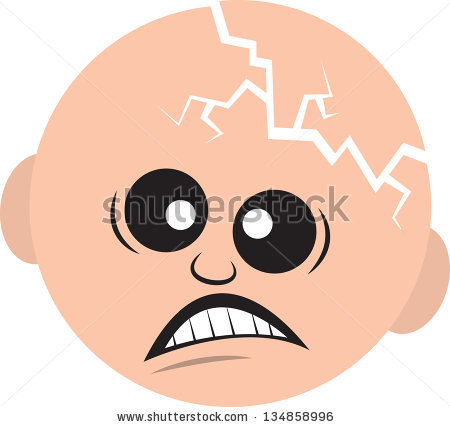 Contact Information
Jamie.Champion@va.gov

Brienne.Dyer@va.gov

Please feel free to email us if you have any questions!